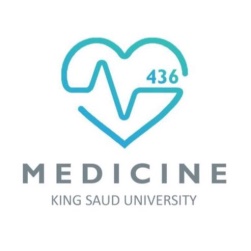 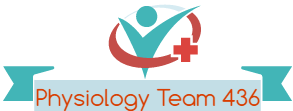 Cell Membrane and Transport
Red: very important. 
Green:  only found in males’ slides.
Purple: only found in females’ slides.
Gray: notes.
Physiology Team 436 – Foundation block lecture 2
Lecture:  If work is intended for initial studying.
Review:  If work is intended for revision.
1
2
Structure of the cell membrane (Plasma membrane)
Characteristics: 
It covers the cell
Thickness: 7.5-10 nm
Selectively permeable
It is fluid, not solid 
Composed of: 
55% proteins
42% lipids 
3% other (Can be carbohydrates)
1-Phospholipids (most abundant) 25%
2-Cholestrol 13%
3-Other 4% (Can be Glycolipid)
Interior of the Phospholipid bi-layer: amphipathic (Hydrophilic head+ hydrophobic tail)
Phospholipid:
Head: Phosphate / Glycerol    Tail: fatty acid
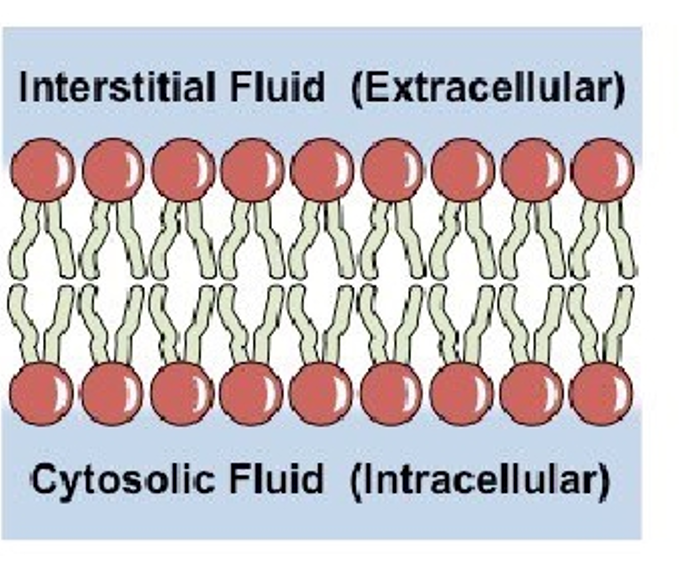 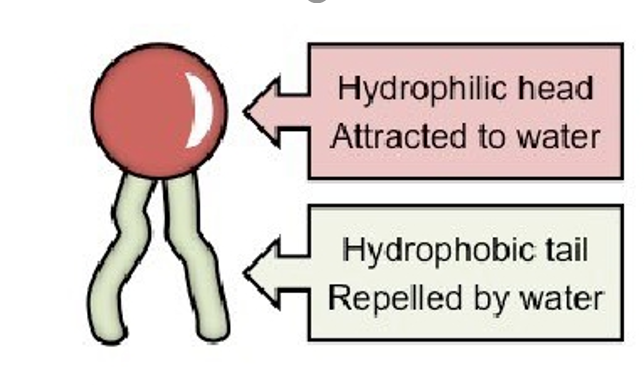 3
REMEMBER
Cell membrane is composed of a lipid bilayer 
Cell membrane = plasma membrane
4
What does Selective Permeability mean?
• The membrane allows some substances to
cross it but not others. 
Through proteins: Water-soluble substances (Glucose, ions)
Directly through the bilayer: Fat-soluble substances (O2, CO2, OH)
• This controls the type & amount of
substances entering and leaving the cell.
• It arises from the membrane structure.
5
Membrane Proteins (Two categories)
Integral
Peripheral
Only attach to the surface of the membrane (or attached to integral proteins)
Function: Hormone receptors and Enzymes
Span the thickness of the membrane
Function:
Channels (or pores)
Carrier proteins
Receptors
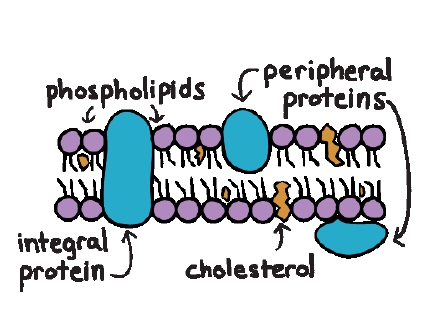 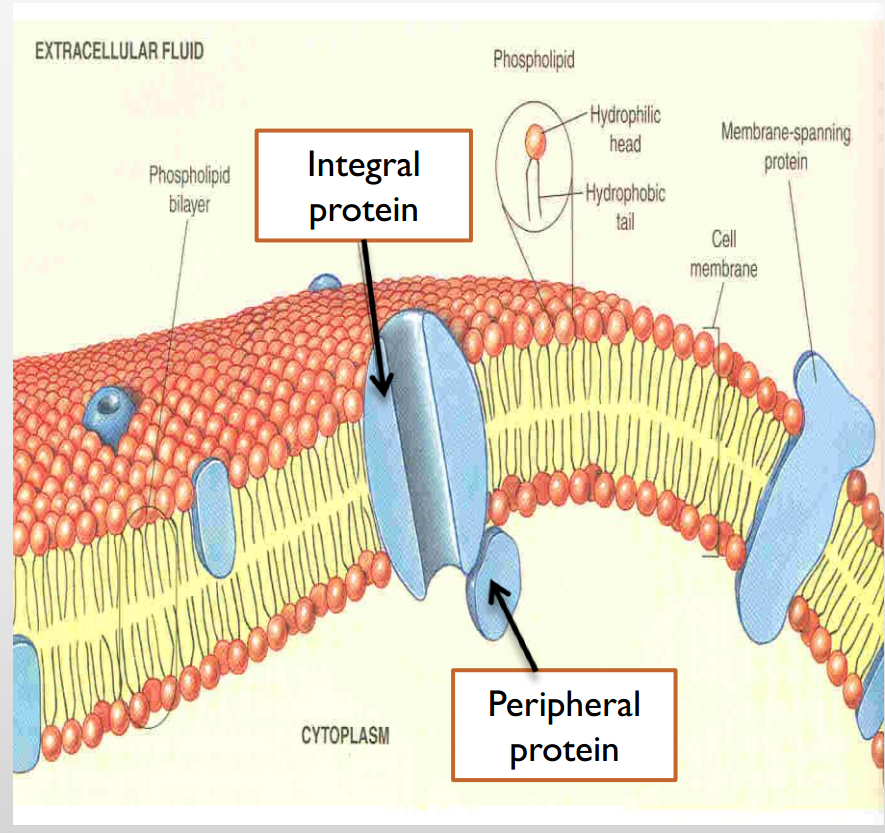 6
Channel vs. Carrier Proteins
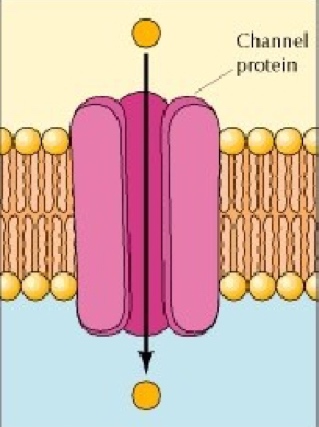 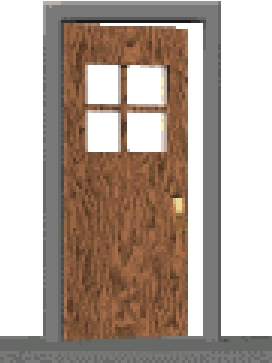 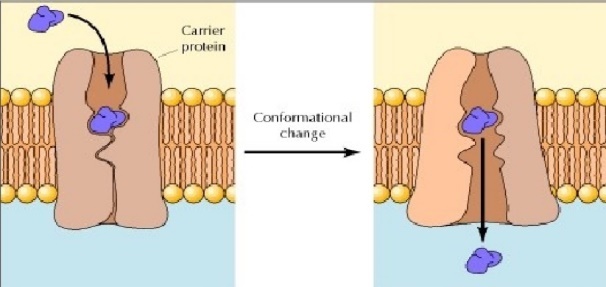 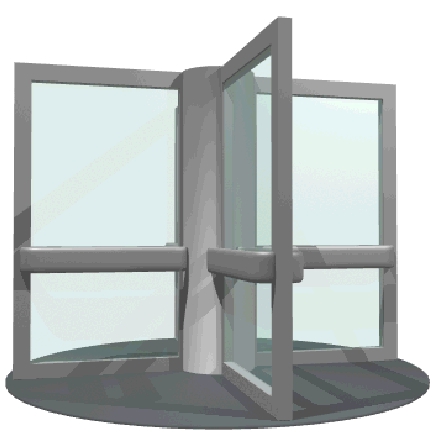 7
Carbohydrates of the Cell Membrane
*Carbohydrates CHO’s* membrane carbohydrates are on the surface bounded to lipids or proteins of the membrane
If attached to Proteins → Glycoproteins (mostly)
                 Lipids → Glycolipids
If bound together by proteins → Proteoglycans
Function: 
Receptors
Attach cells to each other (Cell Adhesion)
Immune reaction (They help protect the cell by differentiating host friendly cells from enemy cells)
Give most of cells overall negative surface
Glycocalyx: 
a loose coat of carbohydrate molecules outside the cell. 
Functions as a first layer of defense
8
The Fluid Mosaic Model of Plasma Membrane
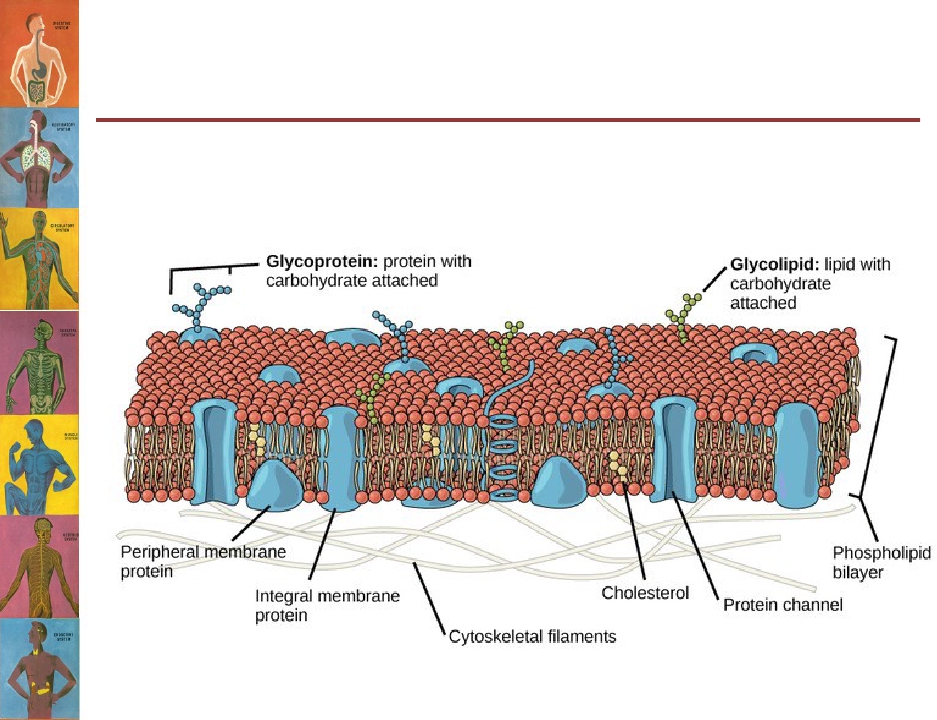 9
Types of Membrane Movement:
Passive Transport:
Active Transport:
Simple diffusion
Primary active transport
Facilitated diffusion
Secondary active transport
Osmosis
10
Transport Mechanisms:
The transport of material between body or cellular compartments can be divided into:
Passive Transport
Active Transport
Molecules move down or along their energy gradient. 
Does not require energy.
Molecules move against their energy gradient. 
require energy.
11
Passive Transport (Osmosis)
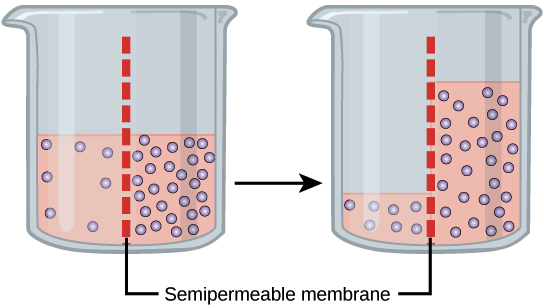 Osmosis :
Movement of water from an area of low solute concentration (hypotonic) to an area of high solute concentration (hypertonic)
12
Passive Transport (Diffusion)
Diffusion: Random movement of substance either through the membrane directly or in combination with carrier protein down concentration gradient. 

This gradient can be:
Concentration. 
Electrochemical. 
Pressure.
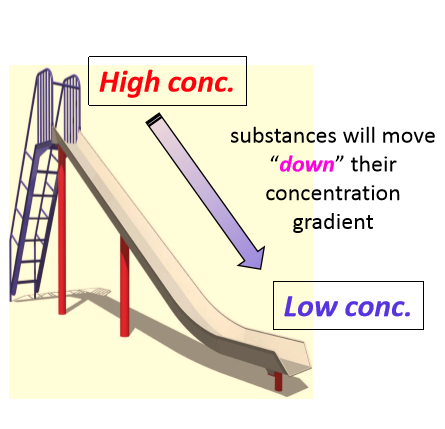 13
Passive Transport ( Types of Diffusion)
Simple diffusion
Facilitated diffusion
The transported molecule binds to a carrier protein which then undergoes a conformational change allowing the molecule to pass through to the other side of the cell membrane. 
The carrier facilitates passage of the molecule through the CM.
The movement of molecules through the intermolecular spaces or membrane openings (channels) without the necessity of binding to a carrier protein on the membrane.
14
15
Amazing video summarizing cellular transport: https://m.youtube.com/watch?v=UgN76naeA1Q
Substances that can cross the  Cell Membrane
Cross freely by  diffusion
Cross through membrane proteins
16
Substances that can cross the  Cell Membrane
Cross freely by diffusion
Cross through membrane proteins
17
Substances that can cross the  Cell Membrane
Achieved through a trans-membrane protein:  
carrier/transporter/channel
18
Passive Transport (Simple Diffusion):
1-Simple Diffusion:
2- through the  channel protein
1- directly through the lipid bilayer
Pass through the interstices of the lipid bilayer 
EX : small lipid-soluble substances (uncharged substances, O2, CO2, alcohol, steroid and general anesthetic).
Its require transport protein (channel protein). 
 EX: 1- Large and           lipid-insoluble substances (charged molecule). 
     2-Water-soluble substances (water, ions) pass through channels  that penetrate through the cell membrane.
19
Passive Transport (Simple Diffusion):
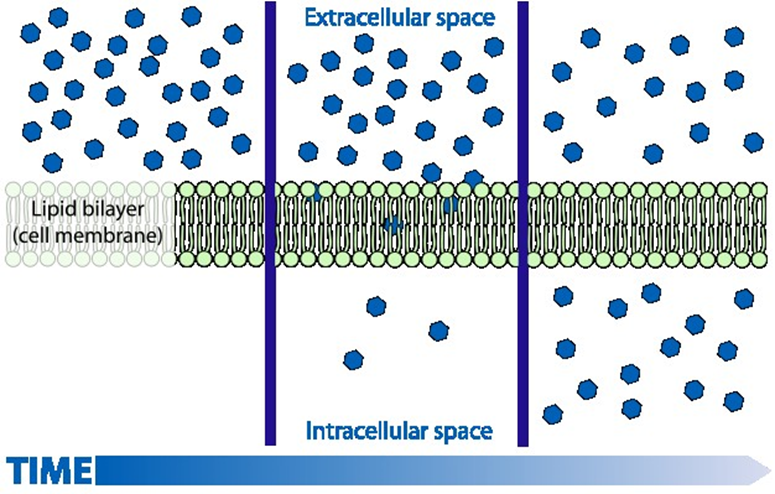 20
Passive Transport (Simple Diffusion)
• Non-carrier: mediated transport down an electrochemical gradient. 
 
• Diffusion of non-electrolytes: (uncharged)  from high concentration to low concentration.

 • Diffusion of electrolytes: (charged) depends on both chemical as will as electrical potential difference.
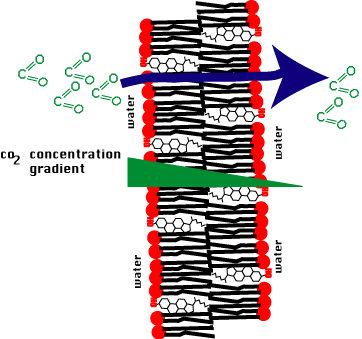 21
[Speaker Notes: ??]
Passive Transport (Simple Diffusion)
1-Amount of substance available.
2-Number and sizes of opening in the membrane for the substance “pores”(selective gating system)
3-Chemical concentration difference. 
Net diffusion= P x A (Co-Ci)
4-Electrical potential difference. EPD=± 61 log C1/C2
Rate of simple diffusion
5-Molecular size of the substance.
6-Lipid solubility
7-Temperature
22
Passive Transport (Facilitated Diffusion)
2- Facilitated diffusion: also called (Carrier mediated diffusion)

  Diffusion of a substance is “facilitated” by the use of a specific carrier protein. 

Diffusion continues until equilibrium is reached or terminated.
Examples: Glucose, amino acids.
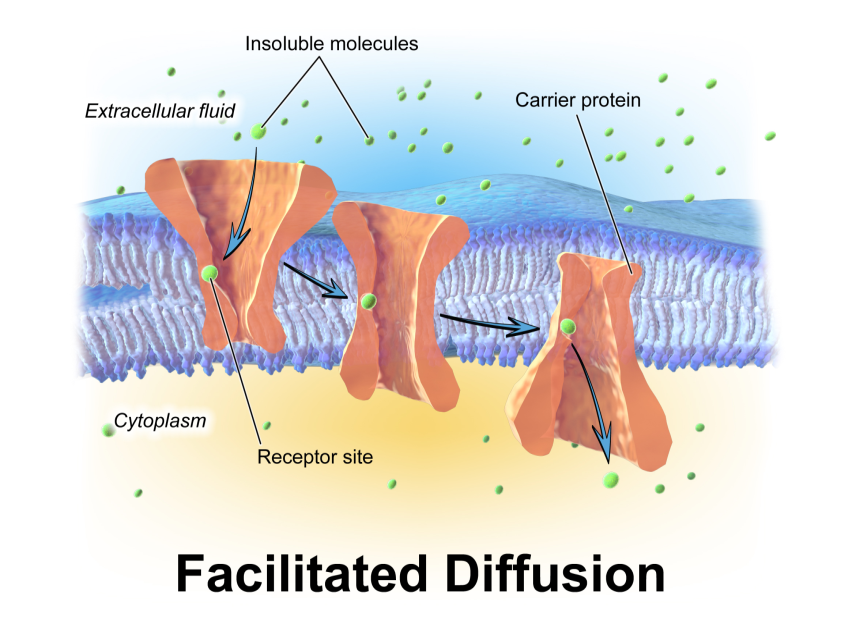 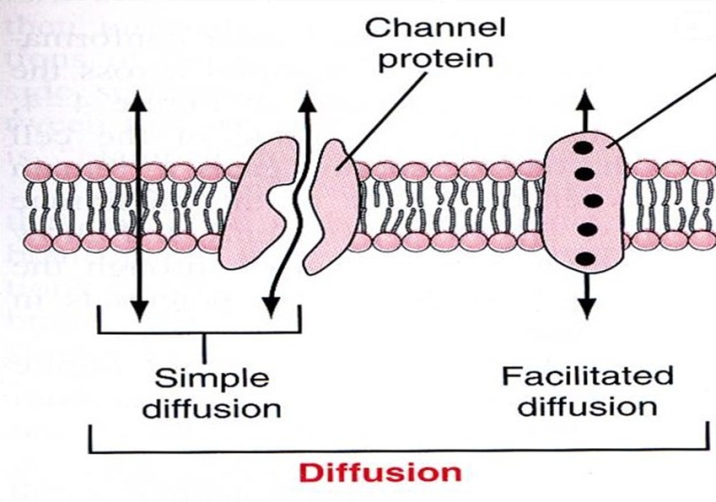 23
Passive Transport (Facilitated Diffusion)
concentration           binding of protein.
 If all proteins are occupied we achieve full saturation.
Saturation :
Features Of Carrier Mediated Transport: (Facilitated diffusion)
The binding site recognizes a specific substance  D-glucose but not L-glucose .
Stereospecificity :
Chemically similar substances can compete for the same binding site D- galactose /  D-glucose.
Competition :
24
[Speaker Notes: ??]
Passive Transport (Facilitated Diffusion)
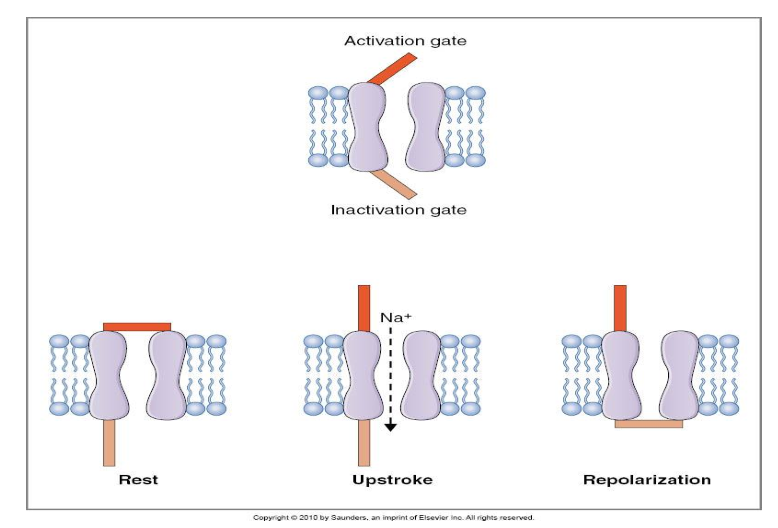 Substance       binding site          substance protein complex         conformational changes        release of substance.
25
Passive Transport “rate of diffusion” (Simple Vs. Facilitated)
Simple diffusion
Facilitated diffusion
The rate of diffusion increases proportionately with the concentration of the diffusing substance until it reaches a maximum Vmax.
 At Vmax, an increase in the concentration of the diffusing substance does not increase the rate.
The rate of diffusion increases proportionately with the concentration of the diffusing substance.
26
*كل ما زاد التركيز بيزيد معدل دخول الجزيئات، بمجرد يوصل للمرحلة القصوى بيثبت المعدل، لأن هذا النوع يعتمد على الكارير فما راح يقدر يدخل أكثر من طاقتة مهما كان التركيز برا عالي.
The rate at which molecules can be transported by facilitated diffusion depends on the rate at which the carrier protein molecule can undergo conformational change back and forth between its bound and unbound state.
27
Factors Affecting Net Rate of Diffusion:
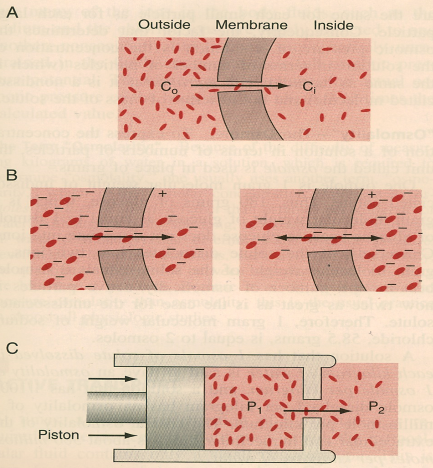 Size. 
Temperature.
 Steepness of the gradient:
1-Concentration difference. 
2-Membrane electrical difference. 
3-Pressure difference. 
Charge. 
Pressure.
28
Active transport
Occurs when a cell membrane moves
	molecules or ions “up-hill” against a
	concentration gradient

 (or “up-hill” against an
	electrical or pressure gradient).

Examples include:
Ions like: sodium, potassium, calcium, iron, iodine,
hydrogen ions.
Amino acids, glucose and other sugars.

Requires energy and a carrier protein
29
According to the source of energy used to facilitate transport, it can be divided into;
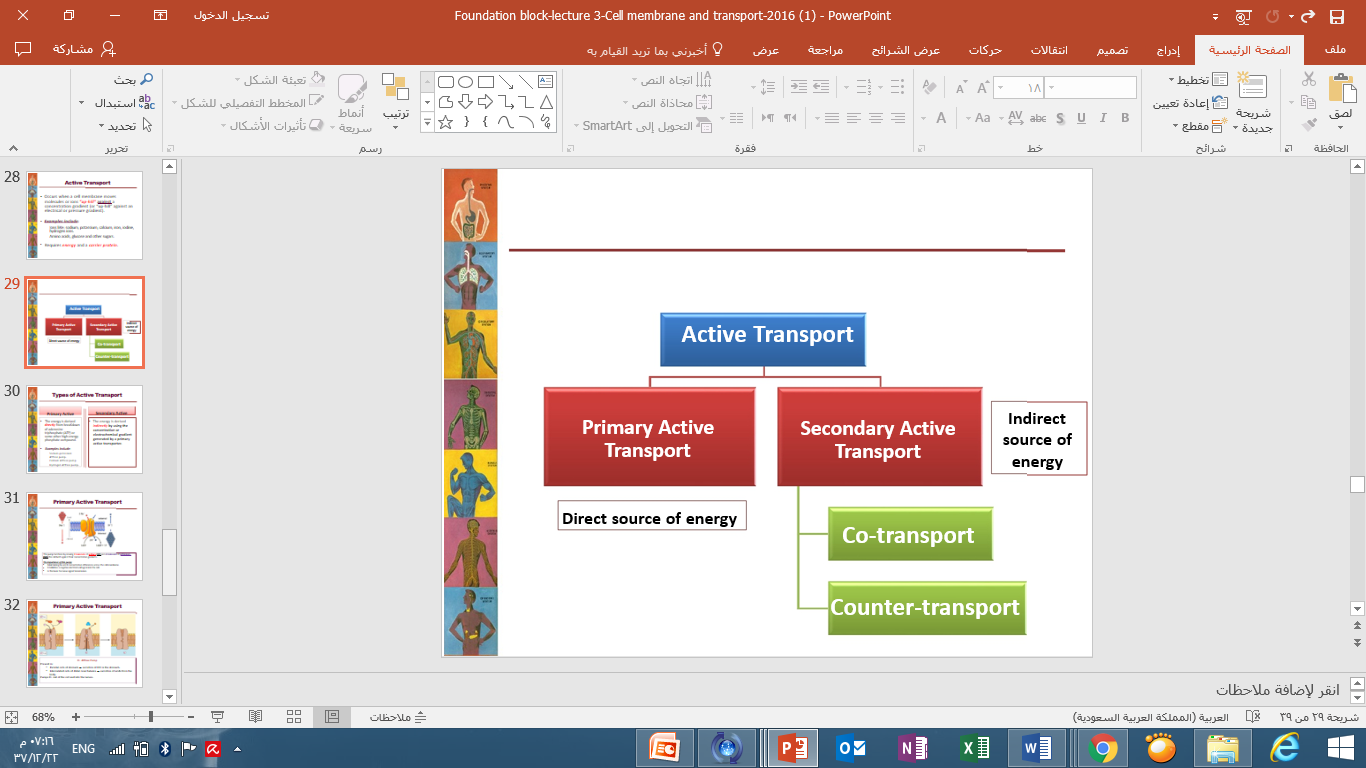 30
Primary Active
•    The energy is derived
	directly from breakdown
	of (ATP) to ( ADP) 
this breakdown will release energy 

Examples include:
			Sodium-Potassium ATPase pump
			Calcium ATPase pump.
			Hydrogen ATPase pump.
31
Functions:
• Maintaining Na+ and
K+ concentration
difference.
• Establishes –ve
potential inside the
cell.
• Maintains a normal cell
volume.
• It is the basis of nerve
signal transmission.
Pump Characteristics:1- Carrier protein is made of alpha and beta subunits.2- Na binding site is inside, K binding site is outside.3- It has ATPase activityIn the first body fluid lecture we decided that the intercellular fluid has more K and less Na, also extracellular fluid has more Na and less K.If the cell have more Na inside and more K outside that the cell will burst, therefore, this pump functions by moving 3 molecules of sodium OUT and 2 molecules of potassium INTO the cell both against their concentration gradients to maintain the body fluid balance.
32
More examples:1- Ca+2 ATPase Pump                              •   Present in:                                                                            A) Sarcoplasmic reticulum in muscle cells            B) Mitochondria                                                         C) Some cell membranes.
Function: 
Maintains low Ca+2 concentrations in the cell
2- H+ ATPase (OR H+-K) Pump
Present in:
A) Parietal stomach cells
B) Intercalated cells of distal renal tubule
Function:
A) Secretes HCL in stomach
B) Excretes acids from the body

Generally: Pumps H out of the cell into lumen
H+-K ATPase inhibitors treat ulcer disease (omeprazol)
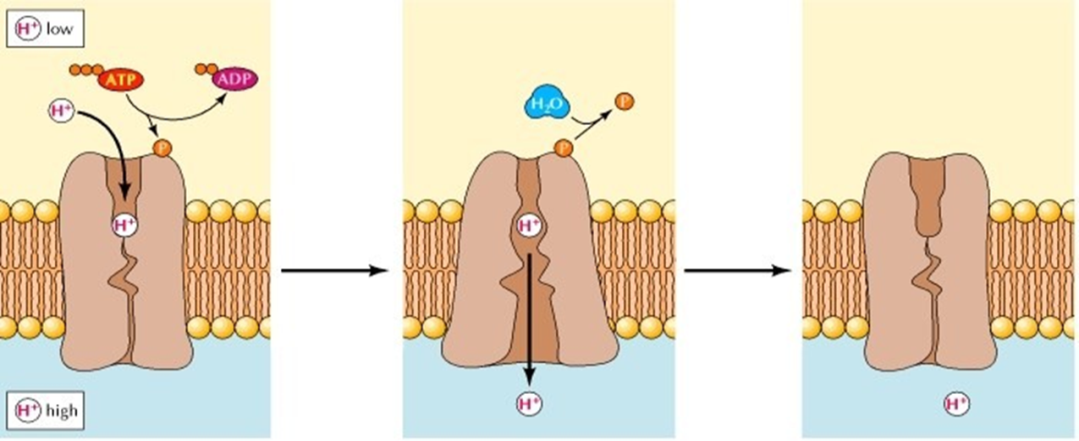 33
Secondary Active Transport
The energy is derived
	indirectly by using the
	concentration or
	electrochemical gradient
	generated by a primary
	active transporter.


More Explanation (Co Transport) :
In primary NA-K pump, the concentration of sodium is more outside the cell, therefore the sodium will move into the cell with it’s gradient, and goes back outside to maintain body fluid balance. When Na moves inside, the cell will use energy from the concentration gradient using a carrier, but the carrier has place for another molecule (glucose, against its gradient) to pass with Na, sodium can not move alone.
34
Co-Transport

•   When both substances
	are transported
	together in the same
	direction.
Examples: 1- Na+-Glucose 
2- Na +-amino acid
3- In the Kidney

Counter-Transport
When one substance is
		transported in the
		opposite direction to the
		other substance.
Examples: 1- Na+-H+ (Kidney)
 2- Na+-Ca+2 (Many cell membranes)
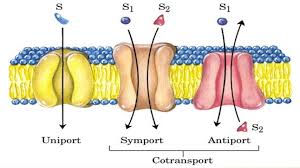 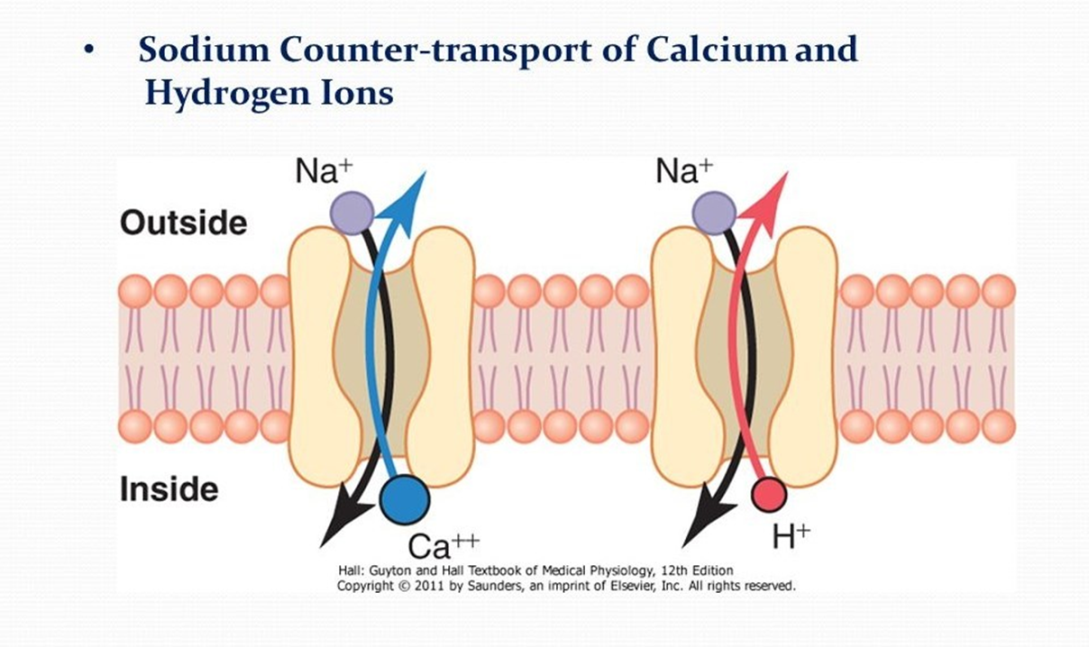 35
Thank you!
اعمل لترسم بسمة، اعمل لتمسح دمعة، اعمل و أنت تعلم أن الله لا يضيع أجر من أحسن عملا.
The Physiology 436 Team:
Lina Alwakeel
Rana Barassain 
Heba Alnasser
Munira Aldofayan 
Sara Alshamrani 
Sundus Alhawamda 
Ruba Ali 
Rehab Alanazi
Norah Alshabib
Nouf Alaqeeli
Buthaina Almajed
Alaa Alaqeel
Fahad Al Fayez 
Ibrahim Al Deeri
Hassan Al Shammari
Abdullah Al Otaibi 
Abdullah Al Subhi
Ali Al Subaei
Omar Al Babteen
Foad Fathi
Faisal Al Fawaz 
Muhammad Al Aayed 
Muhammad Al Mutlaq
Nasser Abu Dujeen
Waleed Al Asqah
Team Leaders: 
Qaiss  Almuhaideb 
Lulwah Alshiha
Contact us:
Physiology436@gmail.com 
@Physiology436
36